Calculate time intervals using the 24-hour clock and add lengths of time.
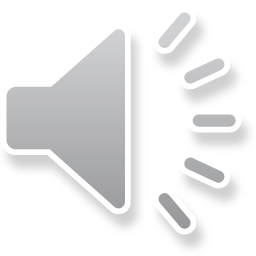 First, a quick practice of writing times…
Write down four events and their times using 12-hour format: one in the morning, one in the afternoon, one in the evening and one at night.
Then convert each time to 24-hour format, e.g. teatime is quarter past 4pm so it is 16:15.
10:30am	10:30
4:15pm	16:15
8:35pm	20:35
02:45am	02:45
Here’s an example.
1
Year 6
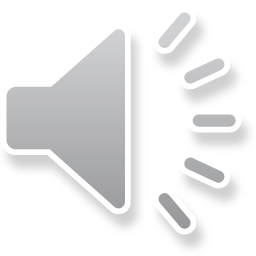 Calculate time intervals using the 24-hour clock and add lengths of time.
Now think of another pair of times with a 1 hour 45 minute difference: the first between 11am and midday, and the second between midday and 1pm. Write them using the 24-hour clock.
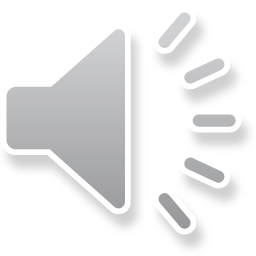 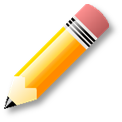 Now, write any two times with a difference of 1 hour 45 minutes…
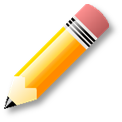 Here’s an example, with the difference counted up on a time-line.
12:00
13:00
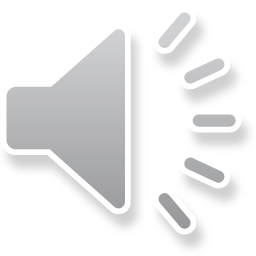 1 hour
20 mins
25 mins
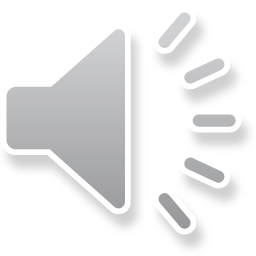 11:35
13:20
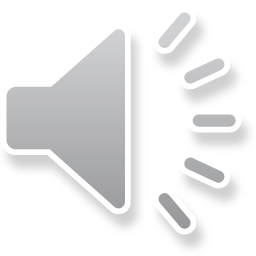 1 hour + 25 mins + 20 mins = 1 hour 45 mins
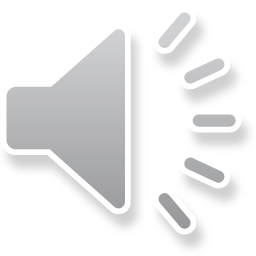 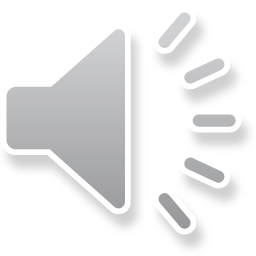 2
Year 6
Calculate time intervals using the 24-hour clock and add lengths of time.
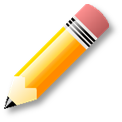 Think of a pair of times where:
 - one time is on one day and the second time is on the next day;
 - the difference between them is 15 minutes.
Write them using the 24-hour clock.
23:54 and 00:09
Here’s an example.
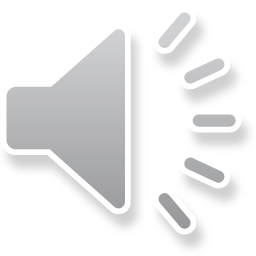 00:00
00:09
9 mins
6 mins
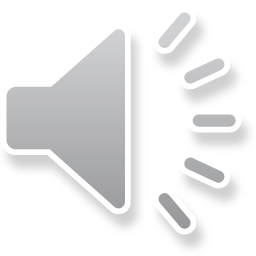 23:54
6 mins + 9 mins = 15 mins
3
Year 6